HRVATSKA  KOMORA  INŽENJERA  GRAĐEVINARSTVA

		Dani  Hrvatske komore inženjera  građevinarstva         Opatija, 2019.
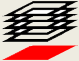 Jezero Butoniga: koncept modela upravljanja
Davor Stipanić, Luka Zaharija, Vanja Rački i Vanja Travaš
Davor Stipanić, mag. ing. aedif., Hidromodeling d.o.o., Rijeka
Luka Zharija, mag. ing. aedif., Hidromodeling d.o.o., Rijeka
Vanja Rački, dipl. ing. građ., Hrvatske vode, Rijeka
Izv. prof. dr. sc. Vanja Travaš, dipl. ing. građ., Građevinski fakultet u Rijeci
Ime i prezime predavača
1
Sadržaj
Problem ranojesenskog ispuštanja
Zahtjevi za numerički model
Rezultat tipične numeričke analize
Kako iskoristiti kalibrirani model ?
Optimizacija ispuštanja vode
Prognoza trenutka miješanja vode
Koncept modela upravljanja
Zaključak
Davor Stipanić, Luka Zaharija, Vanja Rački, Vanja Travaš
2
Problem ranojesenskog ispuštanja
Formiranje termokline u proljeće i ljeto
Pridneni sloj vode siromašan je kisikom i bogat česticama željeza, mangana, fosfata itd. što ugrožava kvalitetu preostale vode
Prije miješanja slojeva vode u ranu jesen provodi se ranojesensko ispuštanje vode (iskustveno, do miješanja dolazi kada je razlika u temperaturi vode u gornjem i donjem sloju manja od 4 °C)
Cilj je ispustiti čim više vode iz pridnenog sloja 
Ispuštanje traje dok se razina vode u akumulaciji ne spusti za 1 m
Kako su prikupljanje višegodišnjih mjerenja i njihova obrada dugotrajni, pristupa se izradi numeričkog modela
Kada, koliko, kojom dinamikom ispustiti vodu ?
Davor Stipanić, Luka Zaharija, Vanja Rački, Vanja Travaš
3
Zahtjevi za numerički model
Vjerodostojna geometrija modela
Fizikalno utemeljeni rubni i početni uvjeti
Utjecaj atmosferskih uvjeta (oborine + temperatura + vjetar)
Inicijalno stanje jezera (dubina vode)
Nestacionarno trodimenzionalno strujanje
Prikladni model turbulencije
Energetska jednadžba (polje temperature)
Pronos pasivnog skalarnog polja (npr. mangan)
Kalibracija konstanti
Validacija numeričkog modela
Davor Stipanić, Luka Zaharija, Vanja Rački, Vanja Travaš
4
Rezultat tipične numeričke analize
Rezultat tipične numeričke analize
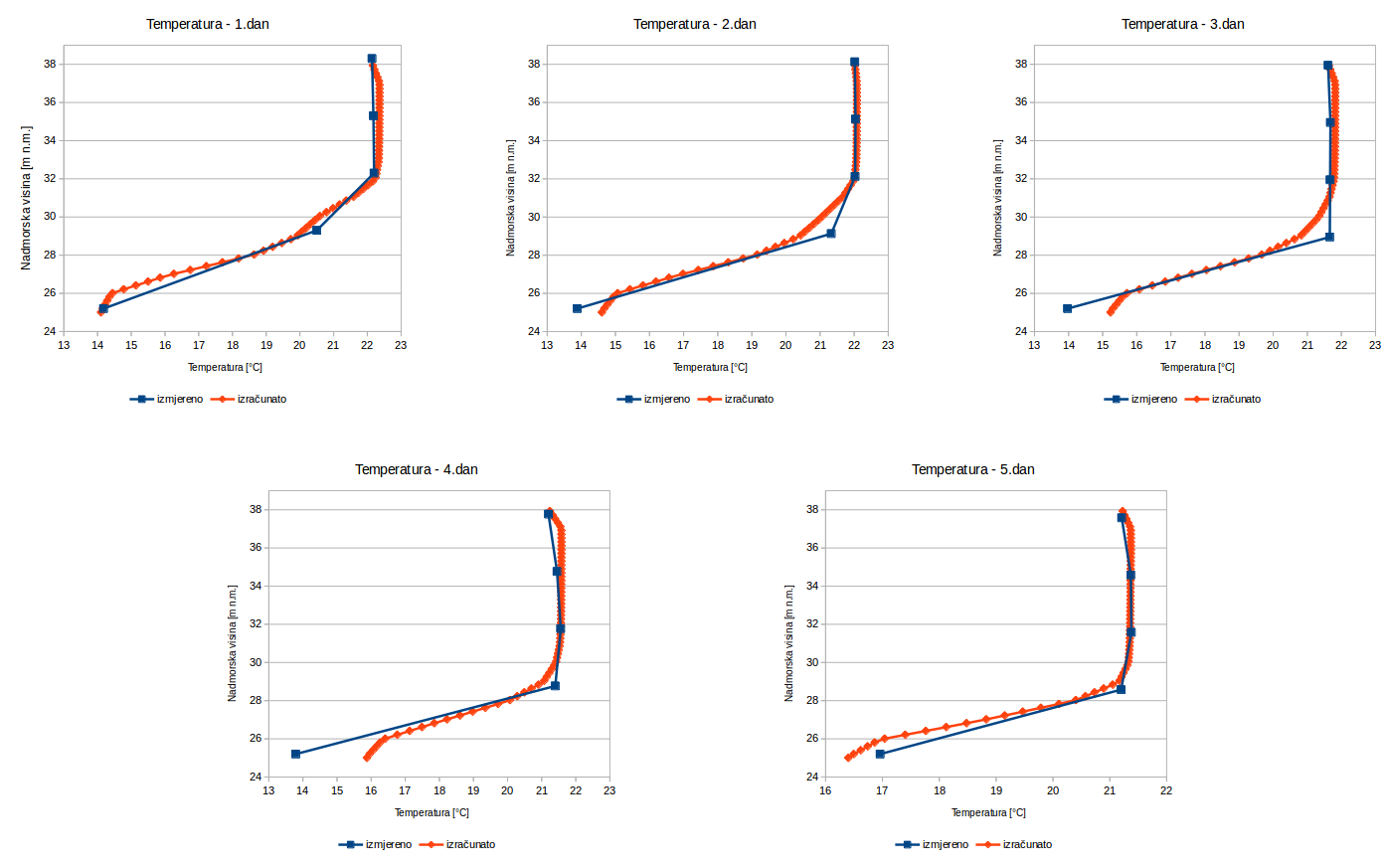 Davor Stipanić, Luka Zaharija, Vanja Rački, Vanja Travaš
6
Kako iskoristiti kalibrirani model ?
1. Prognozirati vrijeme u kojem dolazi do miješanja slojeva vode
Potrebno je utvrditi realne utjecaje na miješanje vode (Iskustveno je utvrđeno da 
do miješanja dolazi kada je razlika u temperaturi vode u gornjem i donjem sloju manja od 4 °C)
2. Optimizirati ispuštanje vode iz pridnenog sloja jezera
Davor Stipanić, Luka Zaharija, Vanja Rački, Vanja Travaš
7
Optimizacija ispuštanja vode
Hrvatske vode, Vol. 26 No. 106, 2018.

Pristup modeliranju prirodne konvekcije u akumulacijskim jezerima: primjer akumulacije Butoniga

Luka Zaharija ; Građevinski fakultet Sveučilišta u Rijeci, Rijeka, HrvatskaDavor Stipanić ; Hidromodeling, d.o.o., Rijeka, Hrvatska Vanja Rački ; Hrvatske vode, VGO za slivove sjevernog Jadrana, Rijeka, Hrvatska Maja Oštrić ; Hrvatske vode, VGO za slivove sjevernog Jadrana, Rijeka, Hrvatska Vanja Travaš ; Građevinski fakultet Sveučilišta u Rijeci, Rijeka, Hrvatska
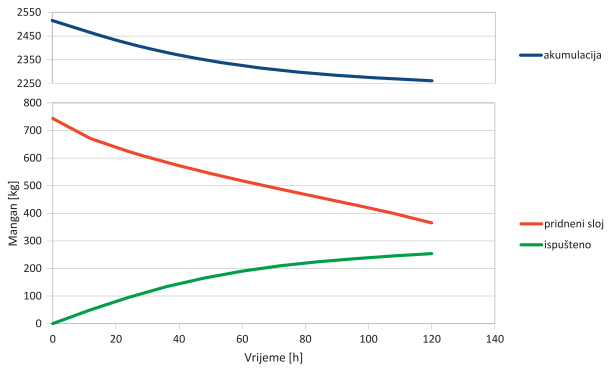 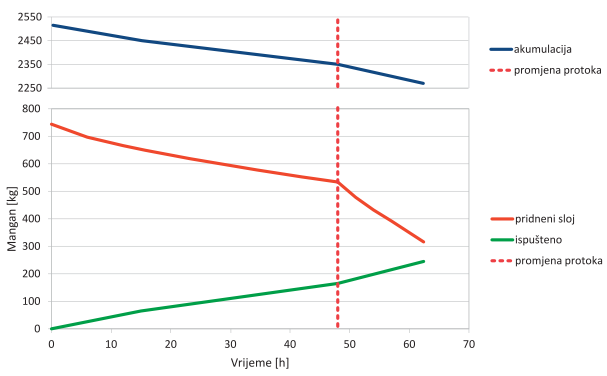 Davor Stipanić, Luka Zaharija, Vanja Rački, Vanja Travaš
8
Prognoza trenutka miješanja vode
Prema mjerenju na samom jezeru na postaji B1, 26.9.2016. 
nije više bilo termokline što znači da je započelo miješanje slojeva.
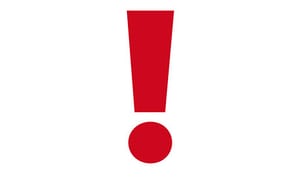 Davor Stipanić, Luka Zaharija, Vanja Rački, Vanja Travaš
9
Prognoza trenutka miješanja vode
pad temperature
dubina vode
vjetar
oborine
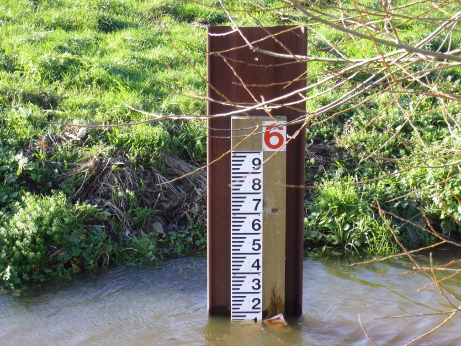 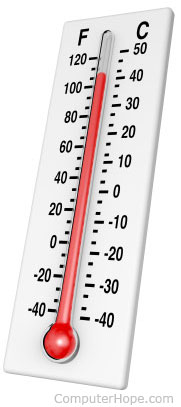 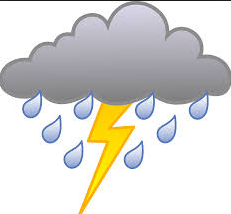 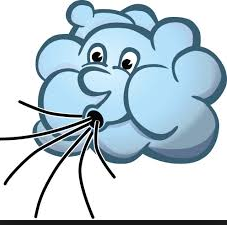 Glavni faktori koji utječu na miješanje vode
Davor Stipanić, Luka Zaharija, Vanja Rački, Vanja Travaš
10
Utjecaj vjetra (20 m/s)
Utjecaj oborina
Prognoza trenutka miješanja vode
pad temperature
dubina vode
vjetar
oborine
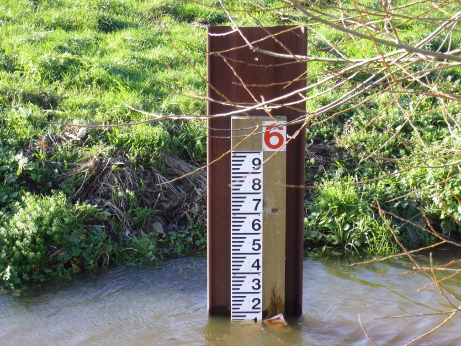 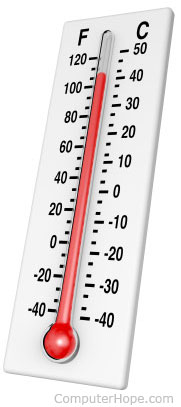 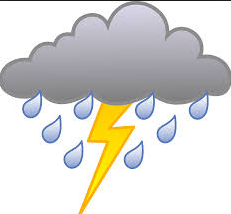 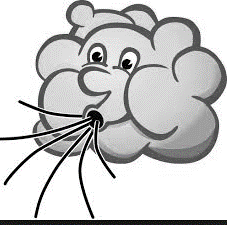 glavni faktori koji utječu na miješanje vode
Davor Stipanić, Luka Zaharija, Vanja Rački, Vanja Travaš
13
Prognoza trenutka miješanja vode
zadana dubina vode
zadani pad temperature zraka
T
srednja temperatura zraka
zadano
vrijeme
početak 9 mj.
miješanje vode
kraj 9 mj.
Davor Stipanić, Luka Zaharija, Vanja Rački, Vanja Travaš
14
Koncept modela upravljanja
T
srednja temperatura zraka
zadano
?
vrijeme
početak 9 mj.
miješanje vode
početak ispuštanja
kraj 9 mj.
Davor Stipanić, Luka Zaharija, Vanja Rački, Vanja Travaš
15
Koncept modela upravljanja
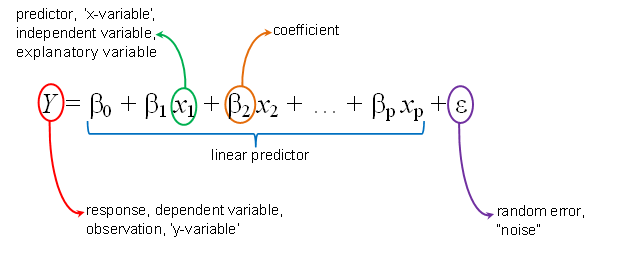 Davor Stipanić, Luka Zaharija, Vanja Rački, Vanja Travaš
16
Koncept modela upravljanja
dubina vode A
pad temperature zraka A
varijanta 4
varijanta 3
varijanta 1
varijanta 2
oborine A.2
vjetar A.2
oborine A.1
vjetar A.2
oborine A.1
vjetar A.1
oborine A.2
vjetar A.1
pad temperature zraka B
varijanta 8
varijanta 7
varijanta 5
varijanta 6
oborine B.2
vjetar B.2
oborine B.1
vjetar B.2
oborine B.1
vjetar B.1
oborine B.2
vjetar B.1
Davor Stipanić, Luka Zaharija, Vanja Rački, Vanja Travaš
17
Koncept modela upravljanja
dubina vode
pad temperature zraka
81 varijanta !
oborine
vjetar (smjer, intenzitet i trajanje)
Davor Stipanić, Luka Zaharija, Vanja Rački, Vanja Travaš
18
Zaključak
Kalibrirani numerički model osigurava samo preduvjete za izradu modela upravljanja akumulacijom
Za izradu modela upravljanja, koji će se bazirati na predikciji trenutka miješanja, je potrebna sistematizacija numeričkih simulacija
Sistematizacija numeričkih simulacija se odnosi na izbor raspona glavnih parametra koji iniciraju miješanje vode u akumulaciji te ispitivanje njihovih doprinosa u samom procesu
Obzirom na broj mogućih slučajeva atmosferskih i hidroloških uvjeta, unaprijed se može zaključiti da će model upravljanja morati biti podložan korekcijama i adaptacijama koje će kroz niz narednih godina osigurati robusnu bazu u procesu odlučivanja ranojesenskog ispuštanja
Davor Stipanić, Luka Zaharija, Vanja Rački, Vanja Travaš
19
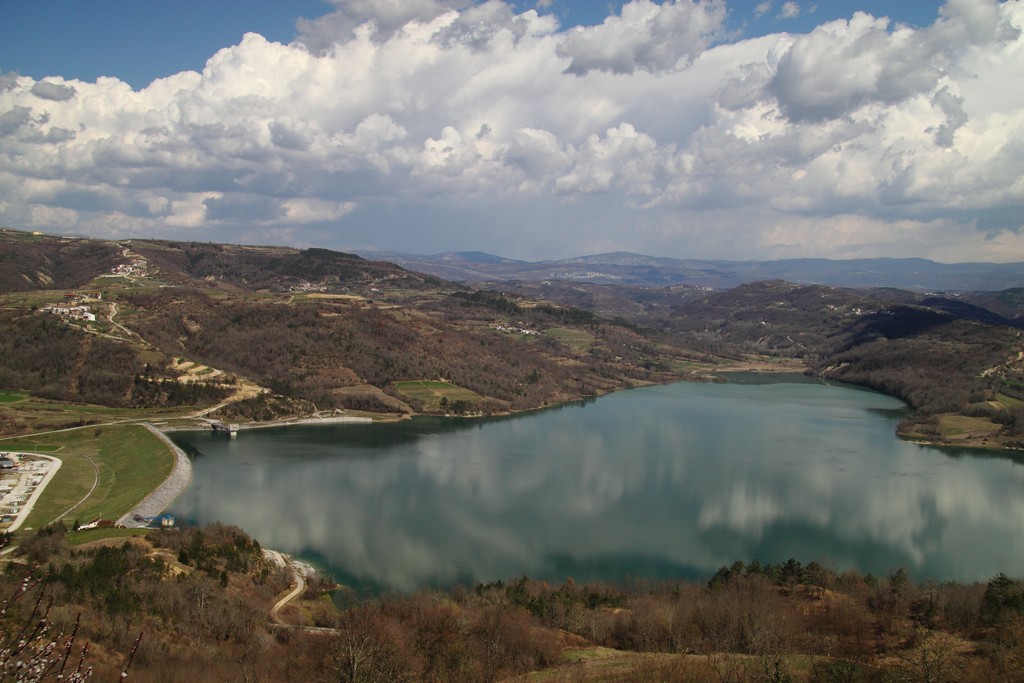 Hvala Vam na pažnji
Davor Stipanić, Luka Zaharija, Vanja Rački, Vanja Travaš
20